Sanger (dideoksi) DNAdizi analizi
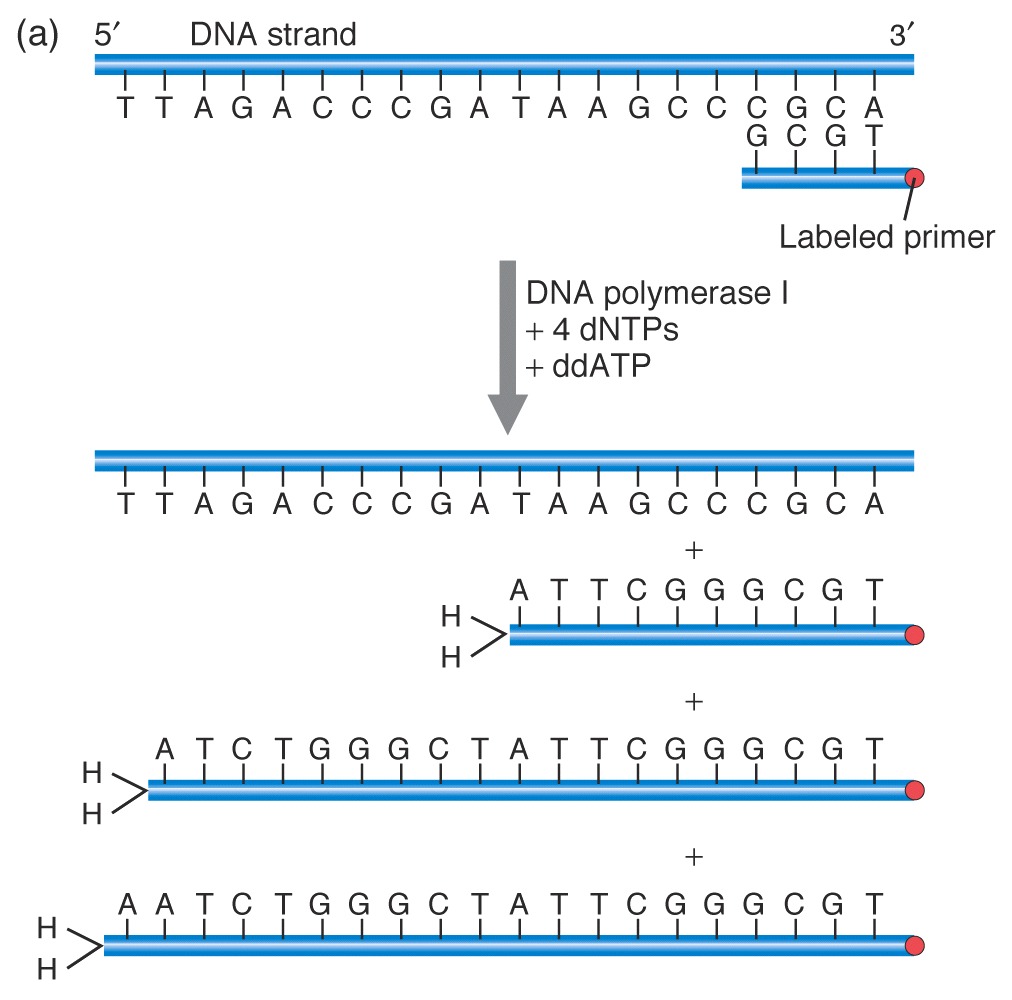 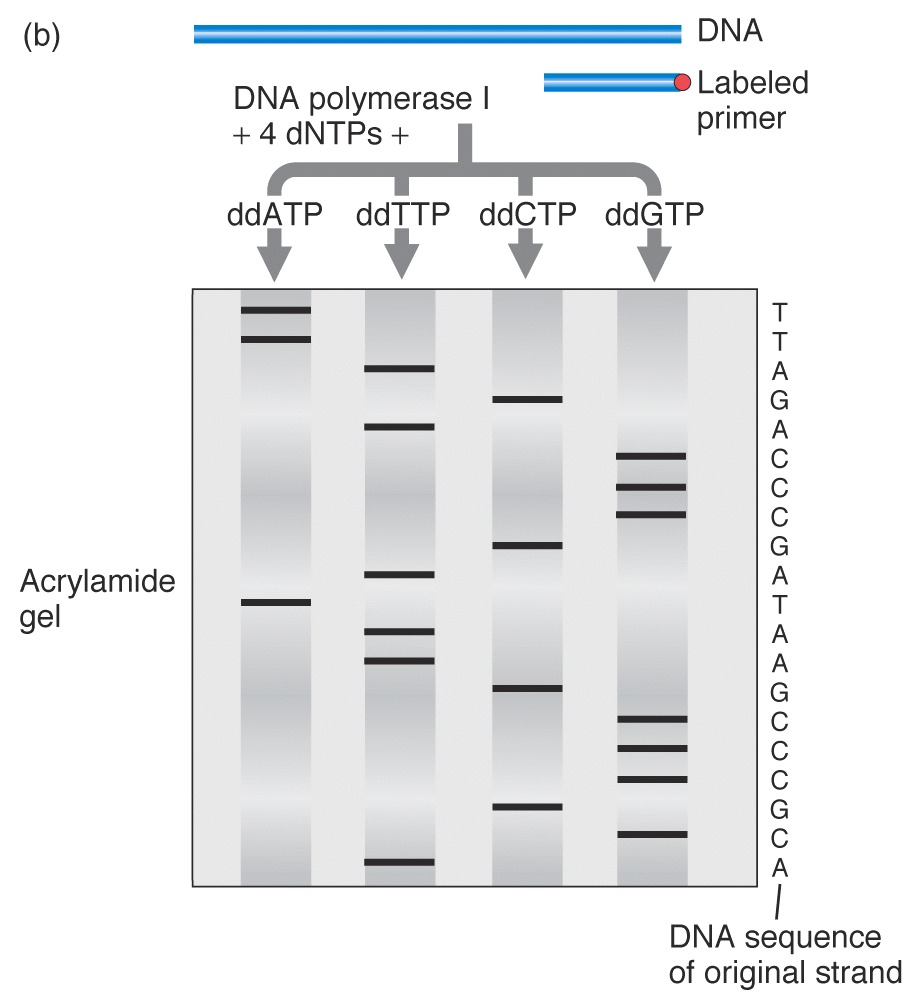 Sonuçların Değerlendirilmesi
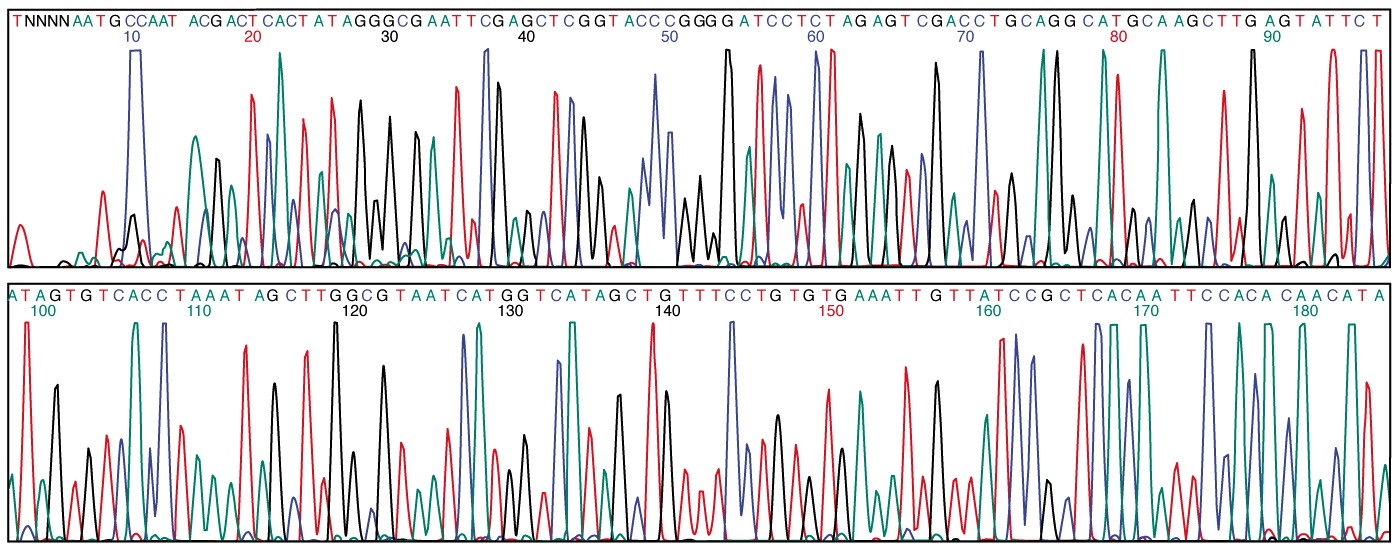 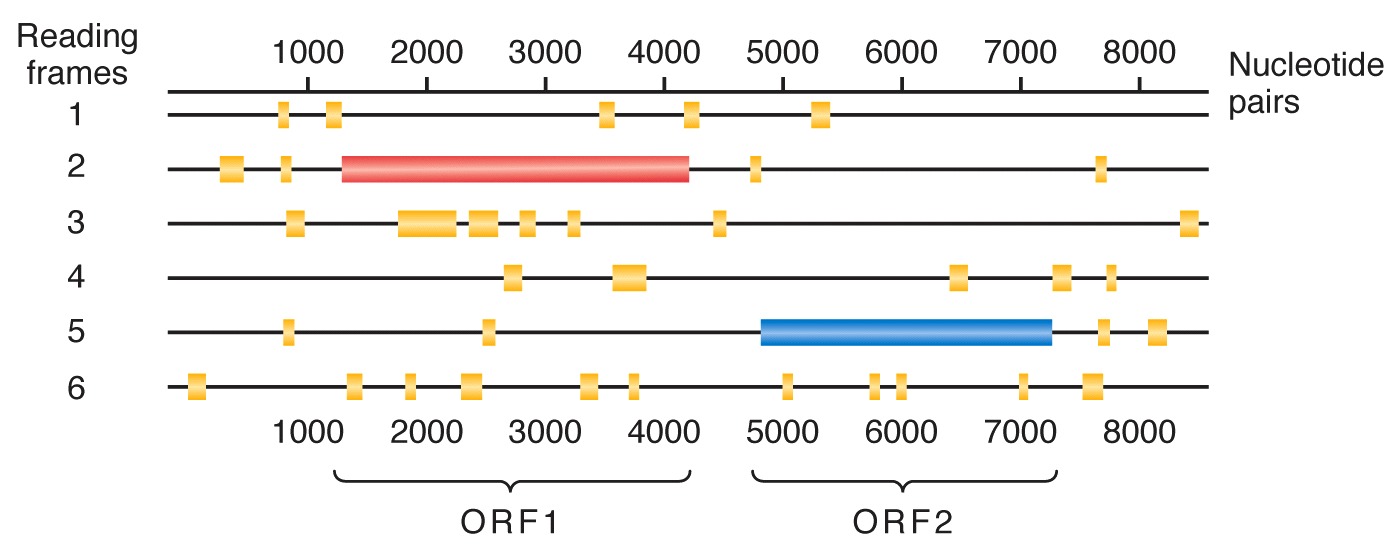 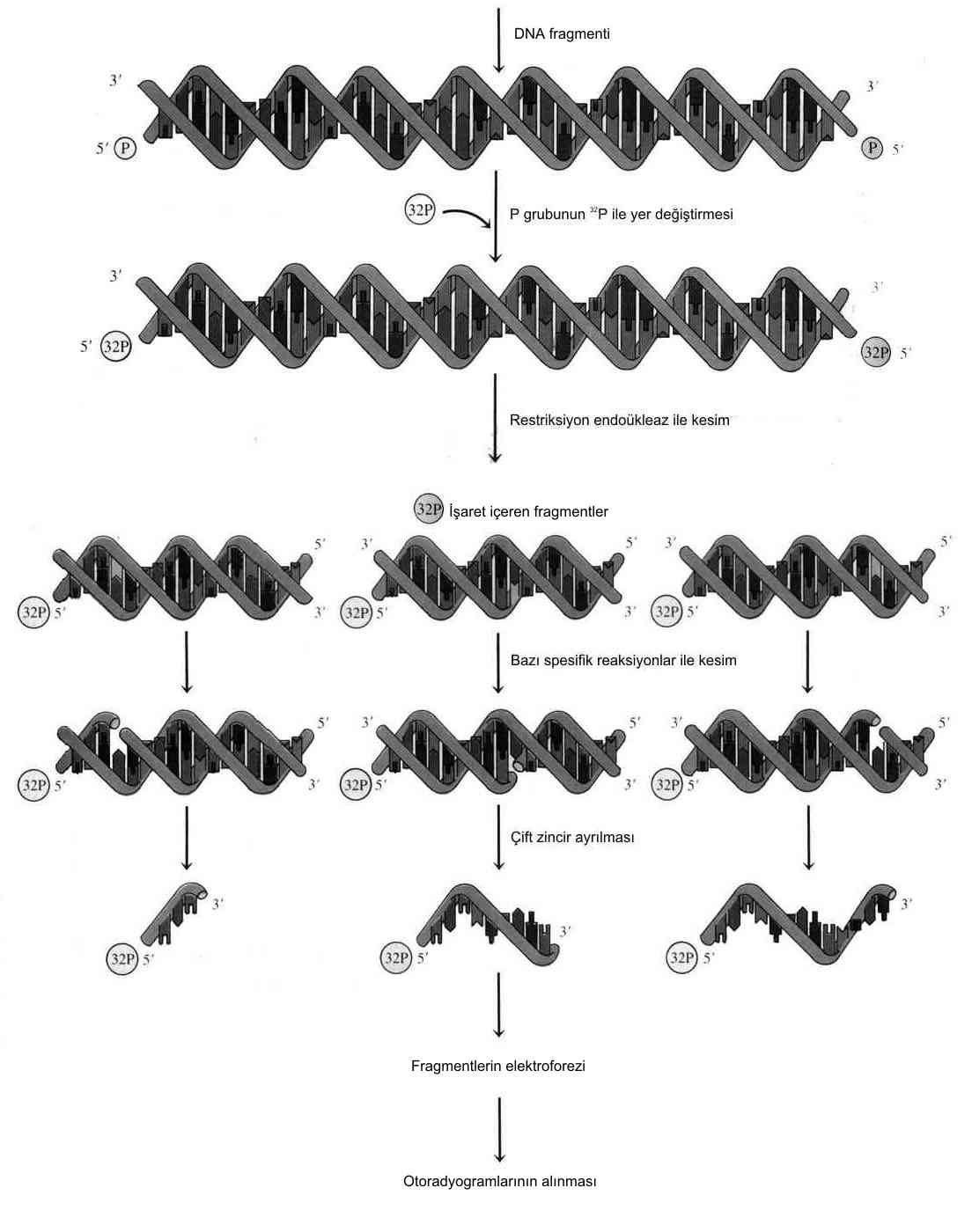 Maxam - Gilbert Yöntemi (Kimyasal Yöntem)
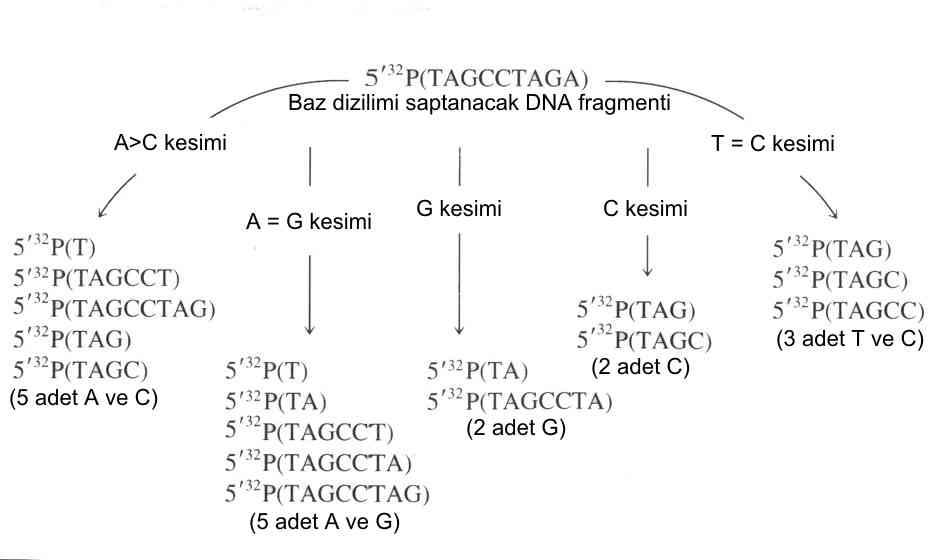 Piperidin+dimetil sülfat:G
Piperidin+formik asit G+A
Piperidin+hidrazin:T+C
Piperidin+hidrazin(1.M NaCL çöz): C
Piperidin: fosfodiester bağ oluşumu
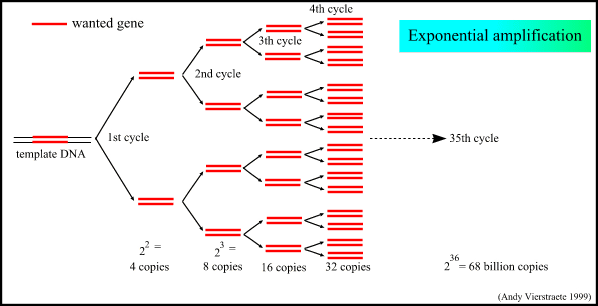